Жгутиконосцы и инфузории
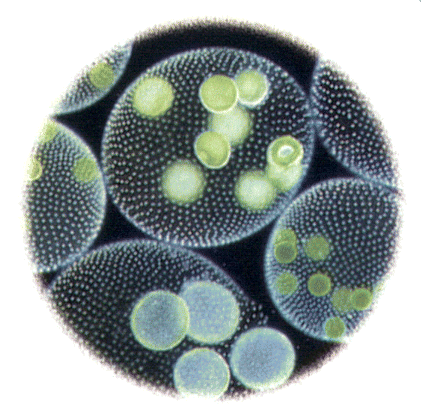 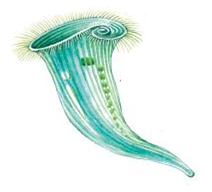 Автор презентации: Зарубина Е.Ю. учитель биологии ГБОУ СОШ 143 г. Санкт-Петербурга
Жгутиконосцы
Общие признаки: 
Имеют 1-2 или множество жгутиков.  
Питание различное:  как растения, как паразиты и как свободноживущие животные.  
Некоторые   образуют колонии.
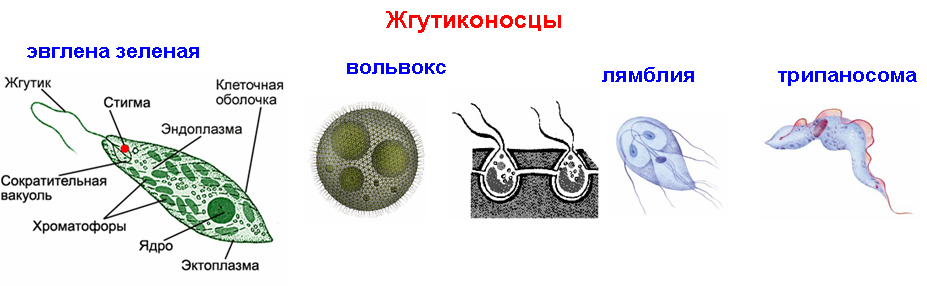 КОЛОНИАЛЬНЫЕ
ЖГУТИКОНОСЦЫ
ПАРАЗИТИЧЕСКИЕ 
ЖГУТИКОНОСЦЫ
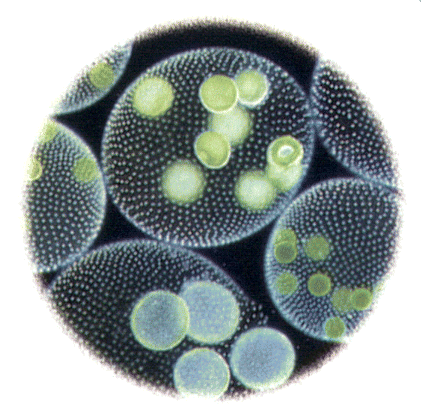 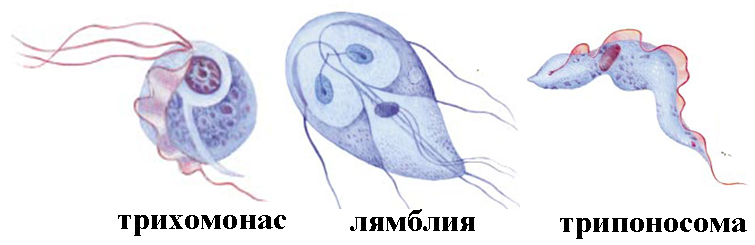 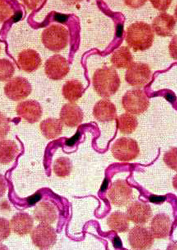 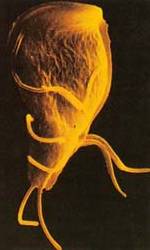 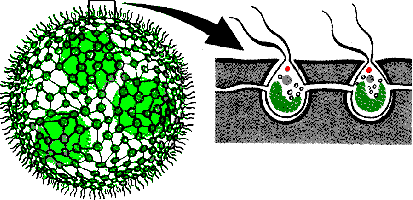 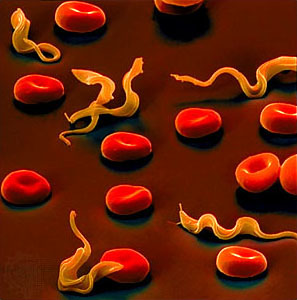 ВОЛЬВОКС
Животные жгутиконосцы
Питание гетеротрофное. 
   Среди них имеются как сапротрофные, паразитические и хищные организмы. 
   Сапротрофные питаются продуктами распада органических веществ. Хищные питаются бактериями, одноклеточными водорослями, простейшими.
.
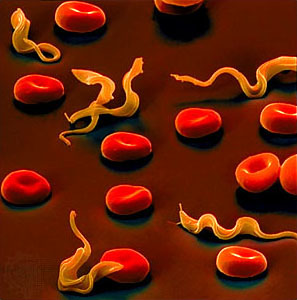 Паразитические- например, трипаносомы , лейшмании вызывают болезни, которые относятся к категории трансмиссивных, заболевания, возбудитель которых передается через укус кровососущего насекомого или клеща.
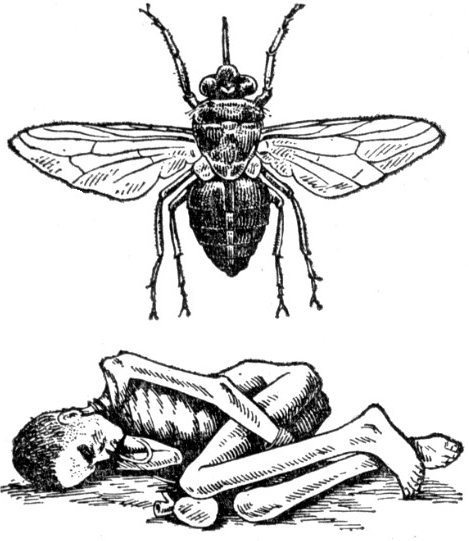 Животные жгутиконосцы.
Трипаносомы вызывают «сонную болезнь», на начальных этапах паразитируют в крови больного, затем переходят в спинномозговую жидкость, вызывают сонливость, затем наступает смерть больного от истощения. Переносчиком возбудителя болезни являются мухи цеце, источником инвазии — копытные животные (антилопы) и больные люди. В настоящее время заболевание лечится.
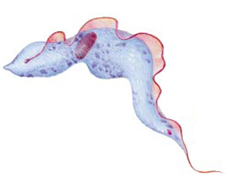 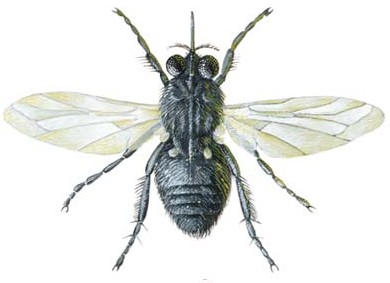 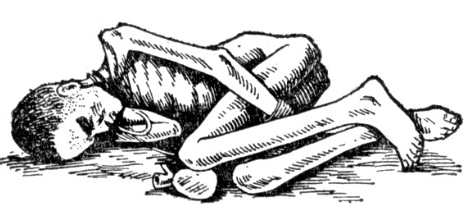 Животные жгутиконосцы.
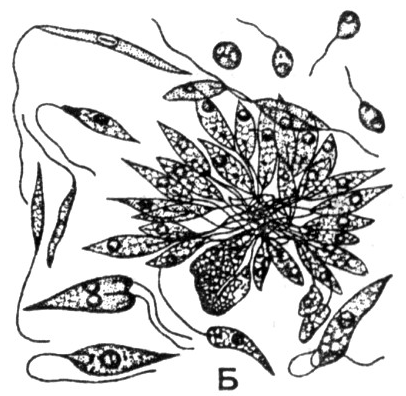 Некоторые виды лейшманий вызывают кожный лейшманиоз переносчиком возбудителей являются москиты, источником инвазии — дикие грызуны или больные люди.
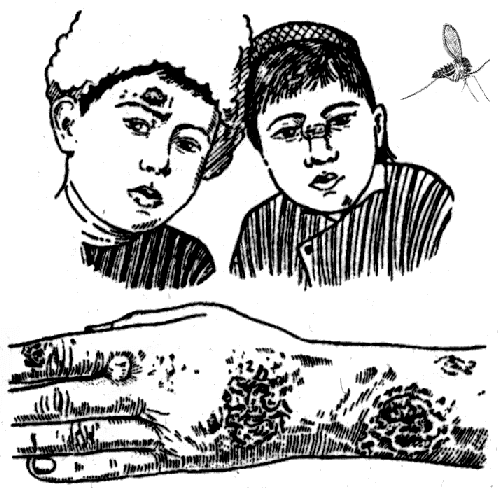 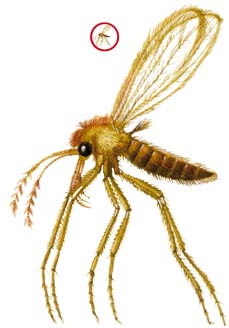 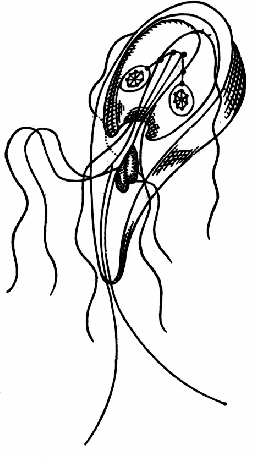 Животные жгутиконосцы.
Лямблия кишечная – паразит желчных протоков, тонкого кишечника. В толстой кишке инцистируется. Заражение цистами и через пищу. Трихомонада – паразитирует в мочеполовых путях. Вызывает воспалительные процессы.
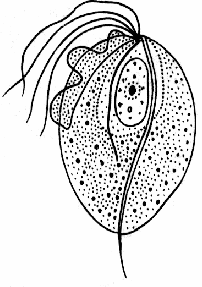 Инфузории
ОБЩИЕ ПРИЗНАКИ: 
Имеют два ядра, две сократительные вакуоли, пищеварительные вакуоли,  
Имеют органоиды специального назначения-  клеточный рот,  глотку, порошицу. 
Движение  с помощью ресничек.
 Размножаются бесполым и половым путем.
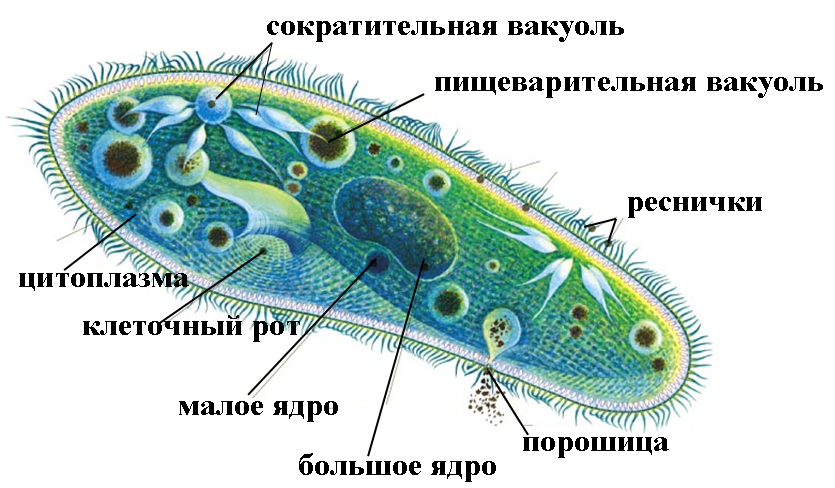 Инфузории
Инфузория  -трубач
Инфузория  -туфелька
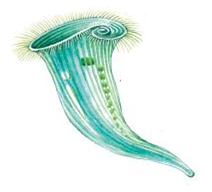 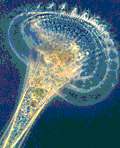 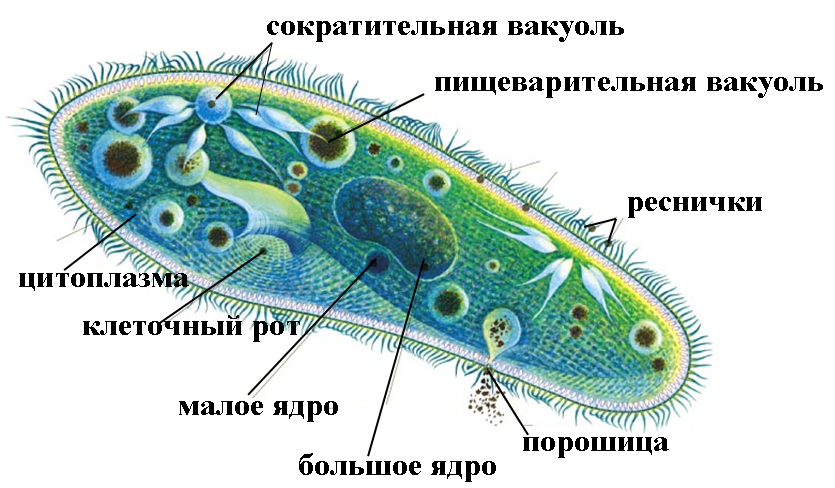 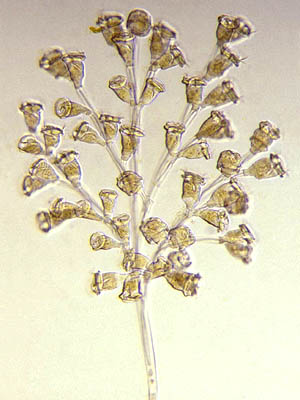 Колония   инфузорий
корхезиум
Инфузории
7,5 тыс. видов
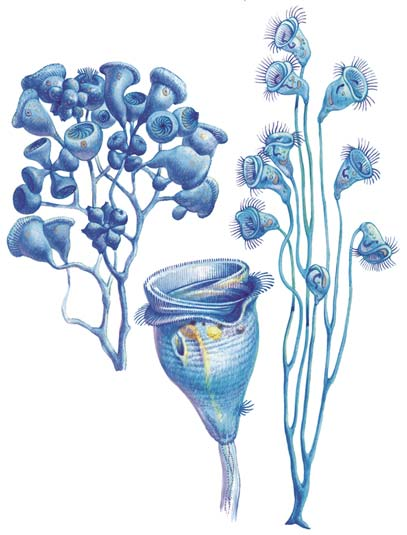 Форма тела постоянная благодаря эластичной и прочной оболочке - пелликуле.
Активно передвигаются с помощью ресничек. Другой важный признак — наличие двух ядер: крупного полиплоидного вегетативного ядра — макронуклеуса и мелкого диплоидного генеративного ядра — микронуклеуса.
В эктоплазме многих инфузорий находятся особые защитные приспособления — трихоцисты. При раздражении животного они выстреливают длинную упругую нить, парализующую добычу.
Значение Простейших:
Являются звеньями в цепях питания (питаются бактериями, водорослями и служат пищей другим животным).
 Очищают водоемы от бактерий.
 Раковины морских корненожек образуют осадочные породы  извести и мела.
Паразиты вызывают заболевания (амеба дизентерийная, лямблии, малярийный плазмодий, трипаносомы и др.)
 Инфузории, живущие в пищеварительных органах растительноядных  животных, помогают перевариванию клетчатки.
Значение простейших в природе и жизни человека

В природе являются  звеном в цепях питания.
Выполняют роль санитаров, очищая водоемы от бактерий и гниющих веществ. 
Индикаторы  чистоты воды. 
Раковины образовали  осадочные породы.
Участвуют в круговороте веществ и в образовании почвы.
По  остаткам морских фораминиферов геологи определяют залежи нефти и газа. 
Вызывают заболевания человека  и животных.